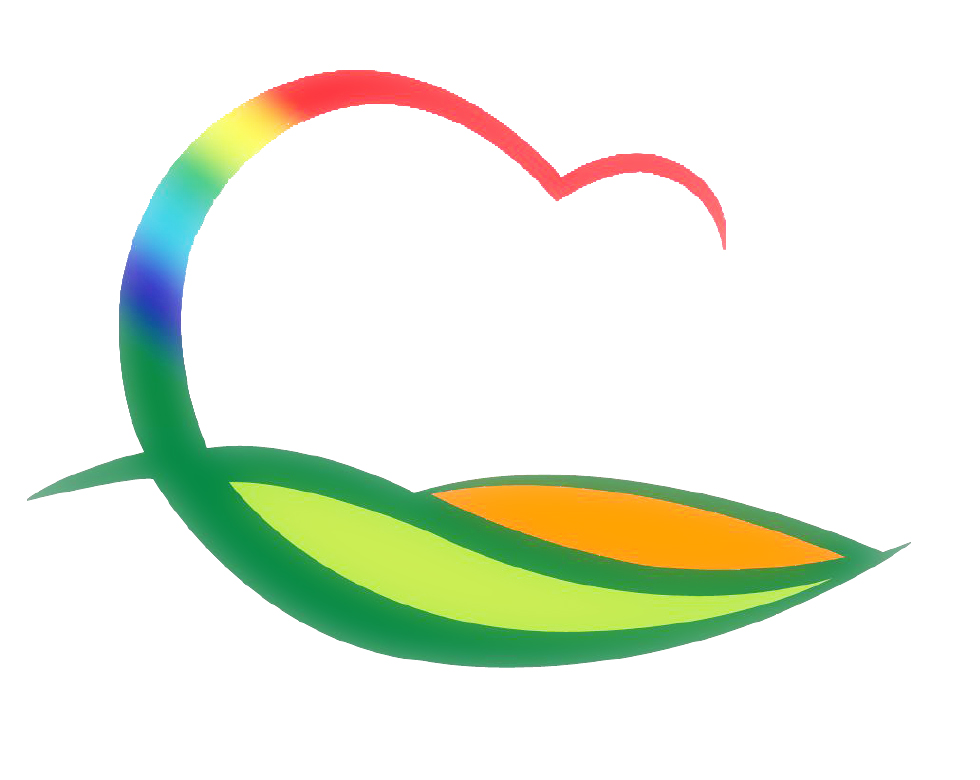 기획감사관
4-1. 상반기 신속집행 추진상황 점검
3. 2.(월) ~ 3. 6.(금)
부서별 2월 집행결과 점검 및 독려(확인자 : 예산팀장 외 1명)
4-2. 예산성과금 지급신청서 접수
  3. 6.(금)까지  ※ 당초 2. 28일에서 기한 연장
  예산절감, 수입증대 등 건전재정 운영에 기여한 공무원 대상
4-3. 2020년도 제1회 추경예산 사전조사
3. 2.(월) ~ 3. 13.(금)
소요재원 분석 및 사업별 추진상황 점검
4-4. 3월 1차 의원간담회
3. 5.(목) / 10:00 / 위원회 회의실
「영동군 재정안정화 기금 설치 및 운용 조례 」일부개정 외 10건